Индивидуальный и дифференцированный подход в обучении детей с интеллектуальными нарушениями
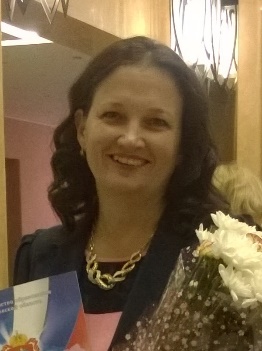 Смирнова Евгения Вячеславовна, учитель начальных классов
Индивидуальный подход
Требование учитывать индивидуальные способности ребенка в процессе обучения
учет индивидуальных различий для лучшей реализации общих, единых для всех целей обучения; 
воспитание индивидуальности с целью противодействия нивелирования личности.
Дифференцированный подход
создание разнообразных условий обучения для различных школ, классов, групп с целью учета особенностей их контингента.
 Это комплекс методических, психолого-педагогических и организационно - управленческих мероприятий.
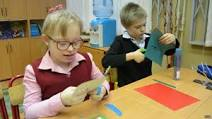 Индивидуальный подход необходим умственно отсталым школьникам
Нельзя искусственно задерживать и развитие хорошо успевающих учеников, 
им нужно дать дополнительные задания, 
поддерживать у них и развивать интерес к учению.
Оценка должна учитывать степень продвижения ученика, стимулировать процесс его учения и выполнять воспитательную функцию
Систематика умственной отсталости.
легкая степень умственной отсталости; 
средняя степень умственной отсталости; 
тяжелая степень умственной отсталости.
Возможности использования индивидуального и дифференцированного подходов при обучении умственно отсталых школьников русскому языку
Дифференцированный и индивидуальный подходы позволяют реализовать ряд педагогических задач, связанных с формированием навыка чтения, каллиграфически и фонетически грамотного письма.
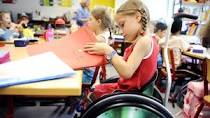 Вывод:
проблема является актуальной как для общеобразовательной, так и для коррекционной школы, хотя имеет свою специфику.
Реализация дифференцированного и индивидуального подходов в процессе обучения помогает оптимизировать процесс обучения в разнородных группах и добиться как можно более высокого раскрытия потенциала каждого ученика или отдельно взятой группы.
Спасибо за внимание!
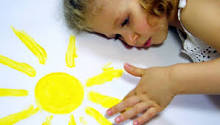